Servicios de datos para todo el ciclo de la investigación
Ricard de la Vega, Mireia Alcalá i Núria Raga

XXXI Jornadas Técnicas de RedIRIS
Índice
El CSUC y la ciencia abierta
Servicios de datos para todo el ciclo de investigación
Un ejemplo de uso de diferentes servicios
Crecimiento gracias a fondos europeos
Consorci de Serveis Universitaris de Catalunya (CSUC)
Entidades consorciadas:








Entidades asociadas:
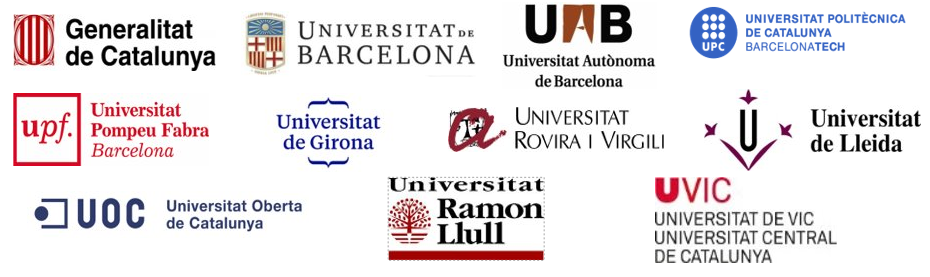 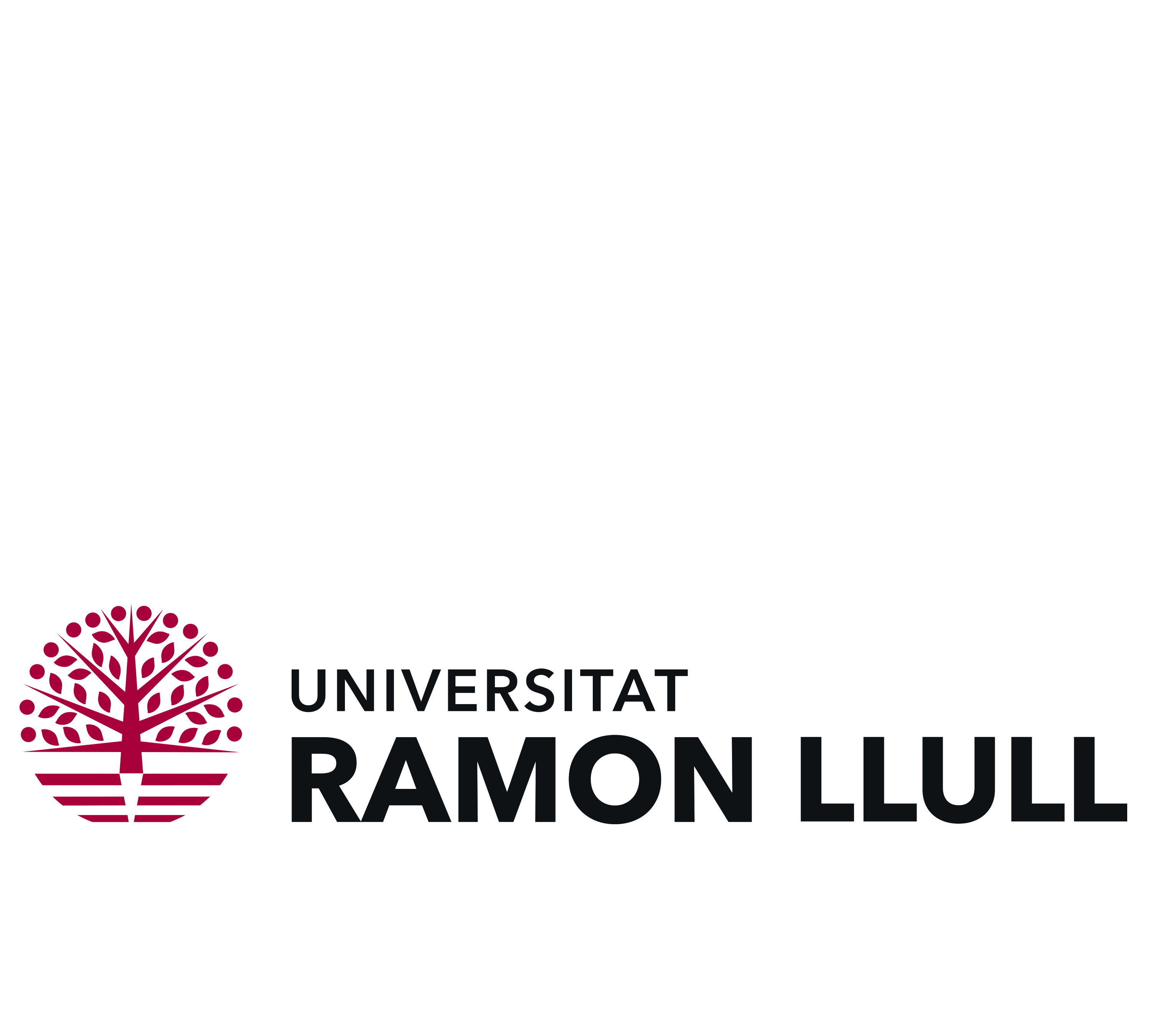 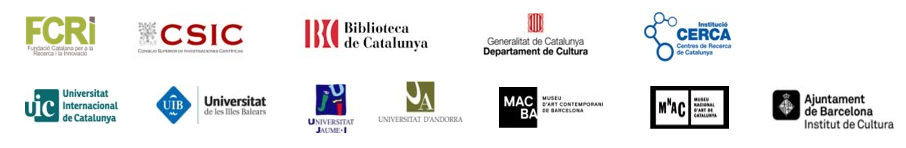 Consorci de Serveis Universitaris de Catalunya (CSUC)
En 2014 se crea una línea estratégica de actuaciones de apoyo a la investigación
En 2017 se crea una nueva área organizativa de Ciencia Abierta
Índice
El CSUC y la ciencia abierta
Servicios de datos para todo el ciclo de investigación
Un ejemplo de uso de diferentes servicios
Crecimiento gracias a fondos europeos
Research Life Cycle and Data Management Life Cycle
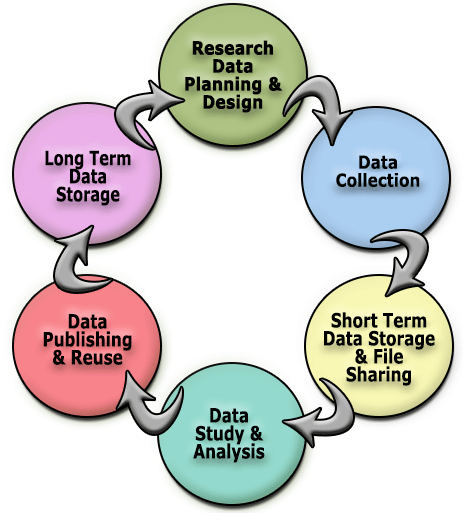 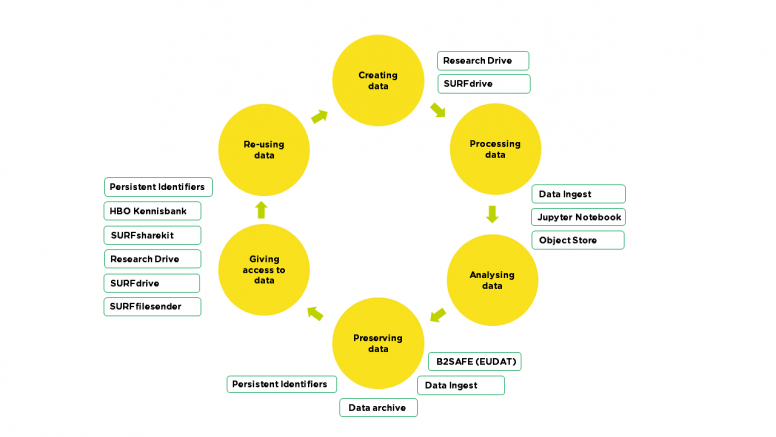 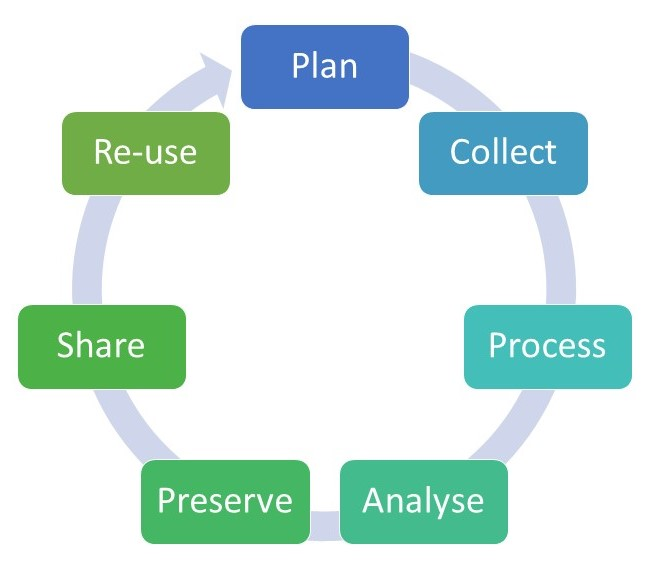 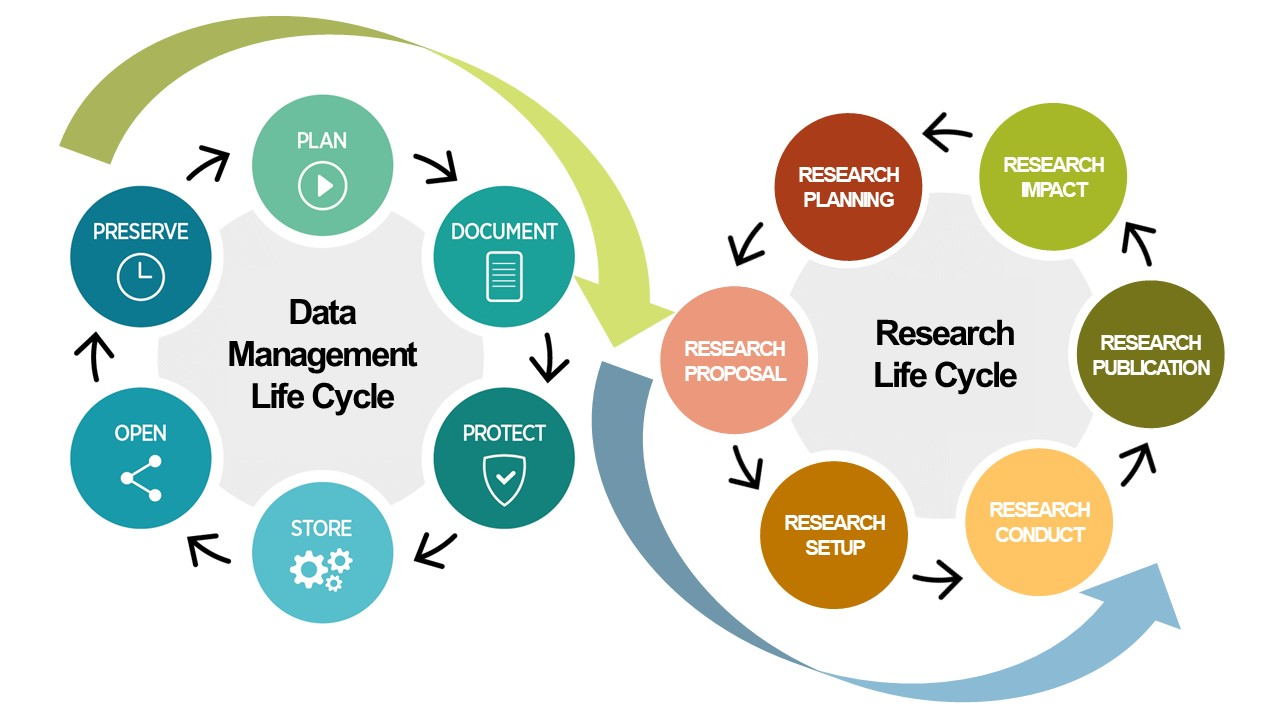 Research Life Cycle and Data Management Life Cycle
PLANIFICACIÓN Y DISEÑO
RECOLECCIÓN
ALMACENAJE A CORTO PLAZO
ANÁLISIS
PUBLICACIÓN
PRESERVACIÓN - ALMACENAGE A LARGO PLAZO
DESCUBIERTA
Research Life Cycle and Data Management Life Cycle
PLANIFICACIÓN Y DISEÑO
RECOLECCIÓN
ALMACENAJE A CORTO PLAZO
ANÁLISIS
PUBLICACIÓN
PRESERVACIÓN - ALMACENAGE A LARGO PLAZO
DESCUBIERTA
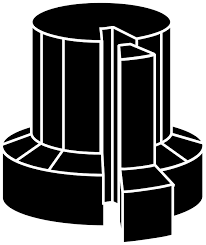 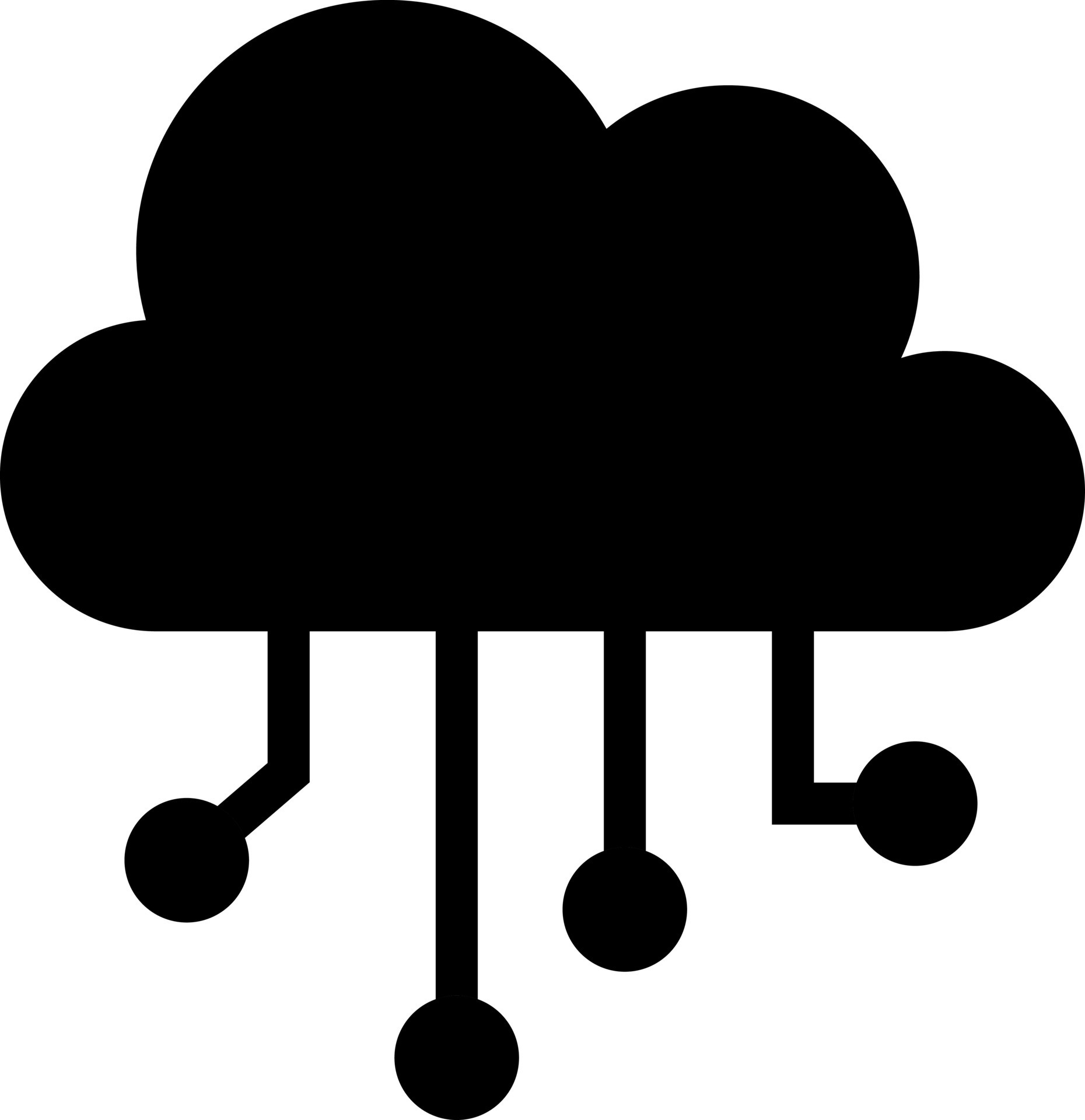 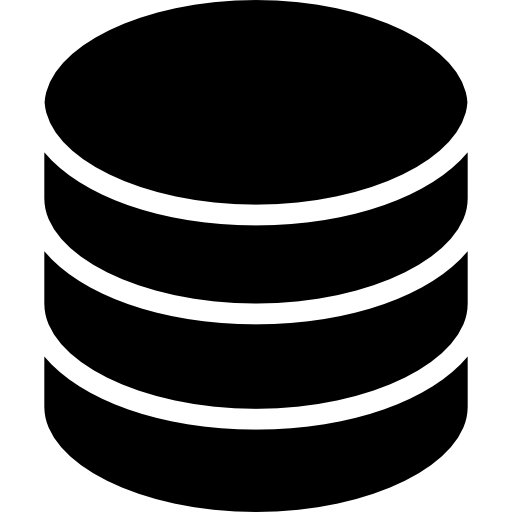 Research Life Cycle and Data Management Life Cycle
HPC

CLOUD

IA

(QUANTUM)
CORA.EINA DMP
STORAGE

UNIDISC (OWNCLOUD)
CORA. RDR

CORA. TDX

REPOSITORIOS

BACKUP
CORA. PRC
PLANIFICACIÓN Y DISEÑO
RECOLECCIÓN
ALMACENAJE A CORTO PLAZO
ANÁLISIS
PUBLICACIÓN
PRESERVACIÓN - ALMACENAGE A LARGO PLAZO
DESCUBIERTA
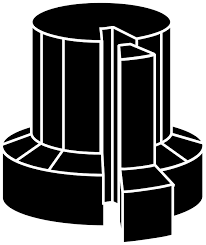 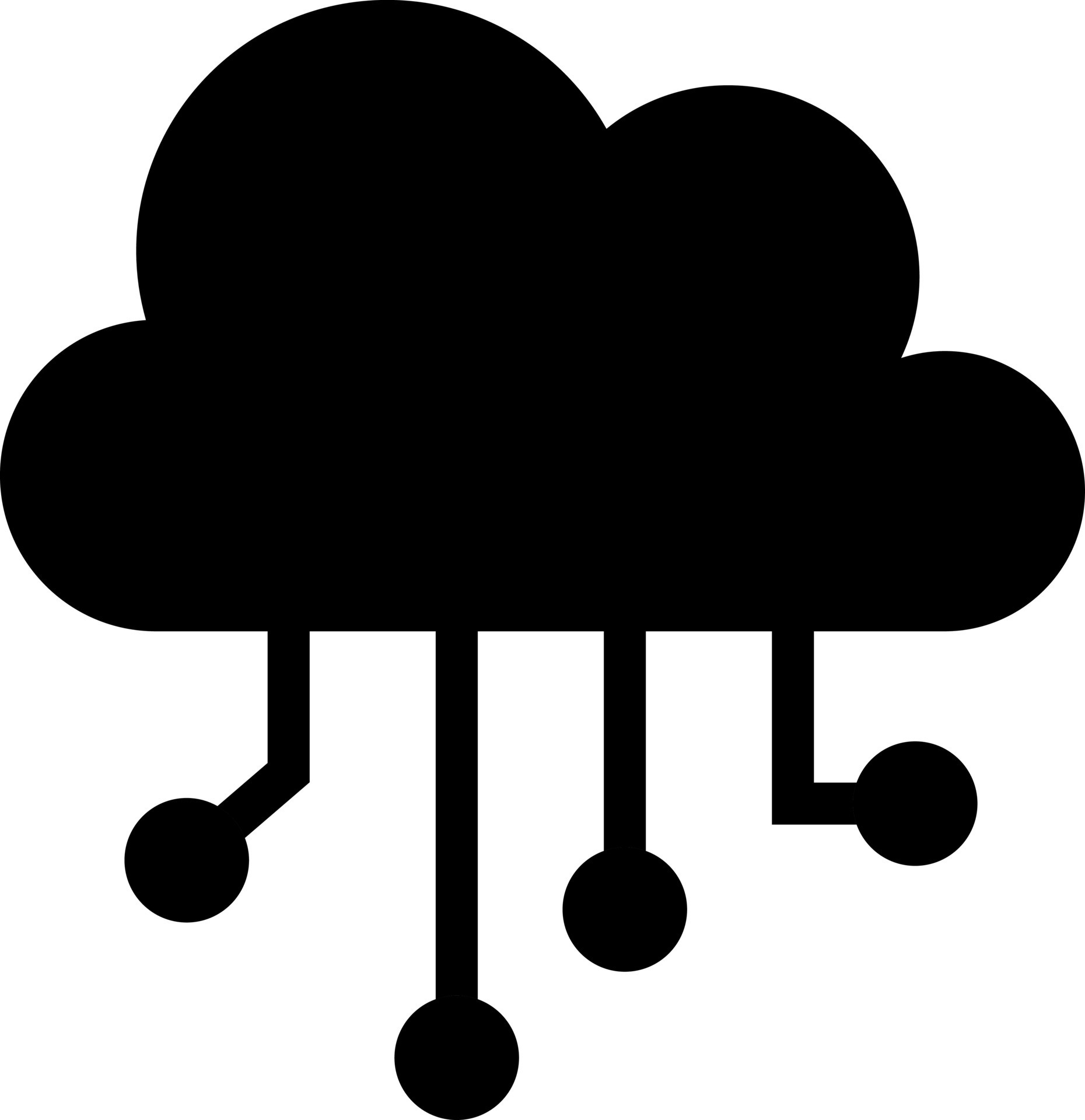 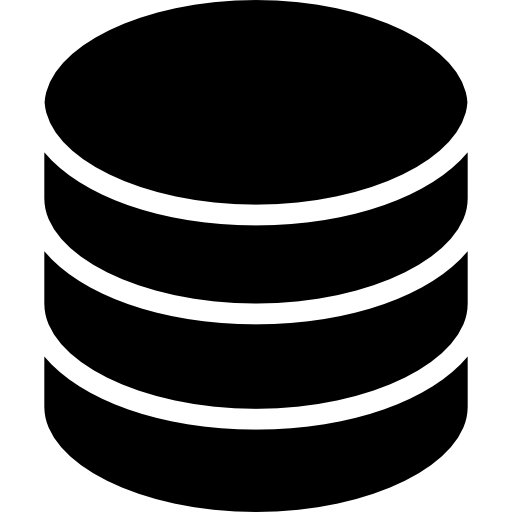 Herramienta para la creación de Data Management Plans
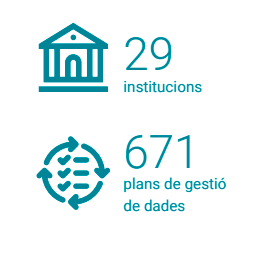 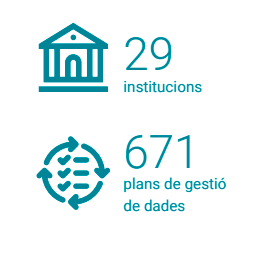 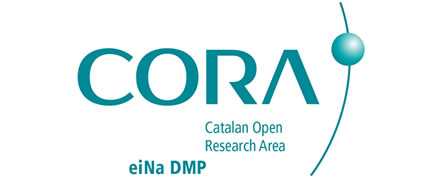 Desde 2017

+ de 1.300 usuarios registrados

Creación/actualización colectiva 

Personalización institucional
PLANIFICACIÓN Y DISEÑO
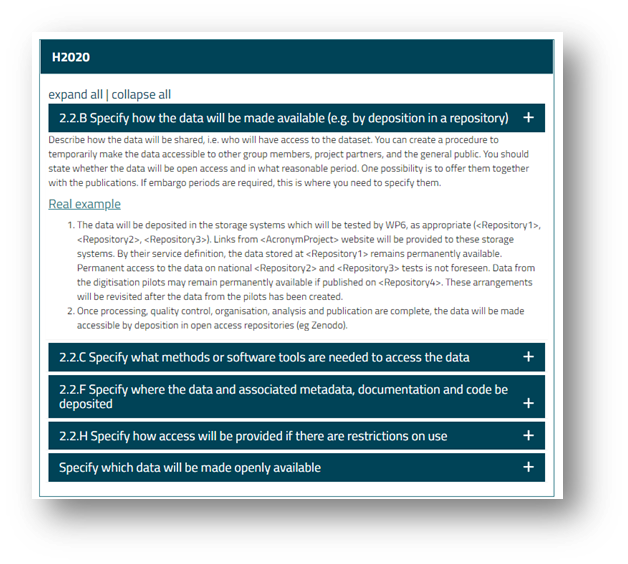 Herramienta para la creación de Data Management Plans
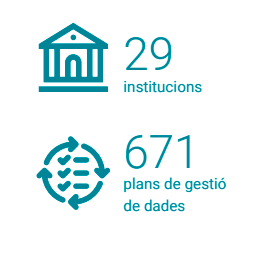 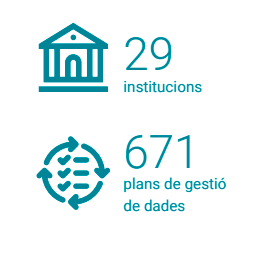 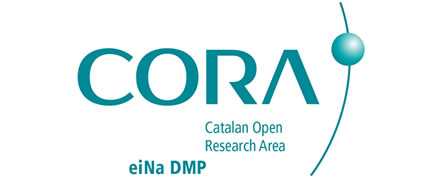 Desde 2017

+ de 1.300 usuarios registrados

Creación/actualización colectiva 

Personalización institucional
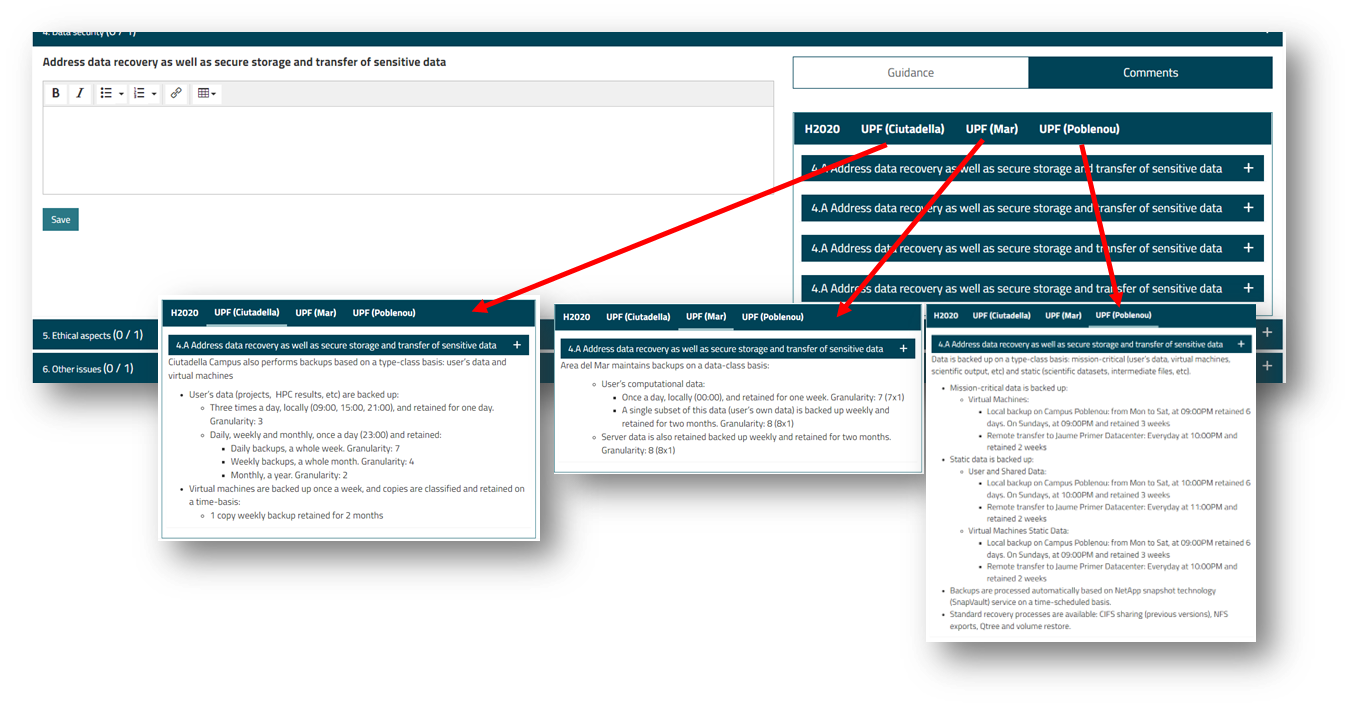 PLANIFICACIÓN Y DISEÑO
Repositorio de datos de investigación FAIR
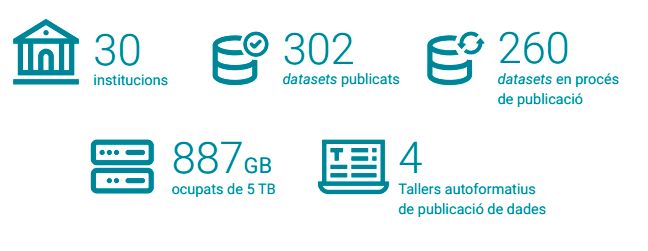 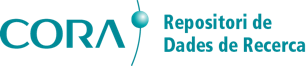 Desde 2021

Dataverse (software libre)

Servicios de gestión de los datos y control de acceso, de preservación, de transformación de formatos de ficheros, de curación de datos...
Permite la publicación de datasets de investigación en modo FAIR siguiendo las directrices de EOSC
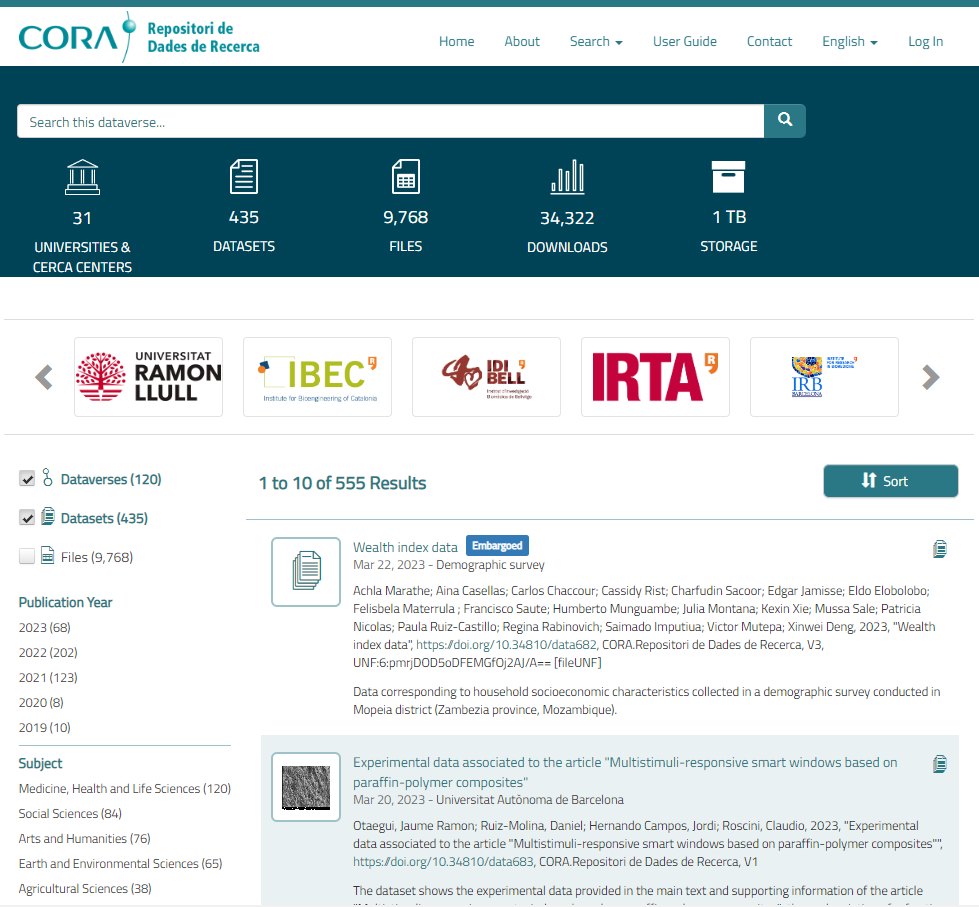 PLANIFICACIÓN Y DISEÑO
RECOLECCIÓN
ALMACENAJE A CORTO PLAZO
ANÁLISIS
PUBLICACIÓN
PRESERVACIÓN - ALMACENAGE A LARGO PLAZO
Portal de la investigación de Catalunya
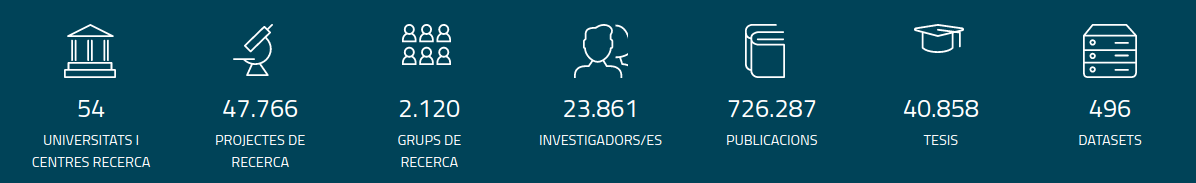 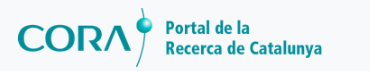 Desde 2016
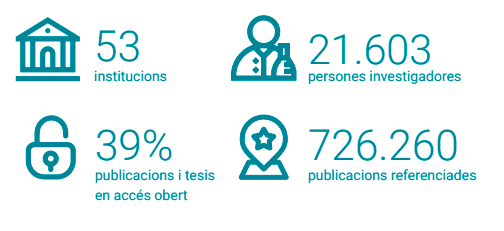 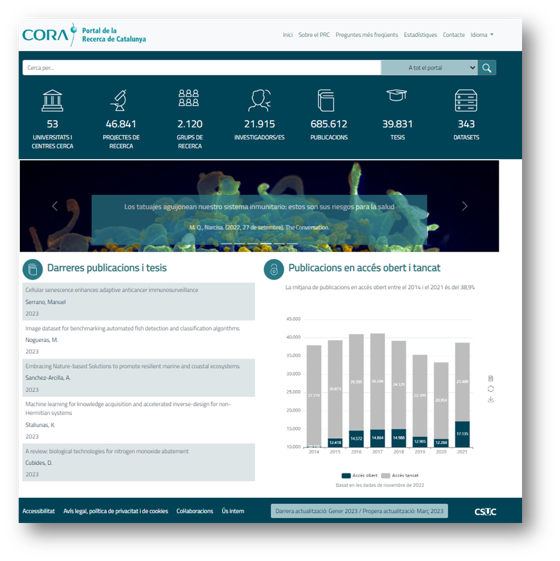 Recolecta de los sistemas CRIS de los participantentes segun el estàndard CERIF, y deduplica por identificadores (ORCID, DOI...)
PLANIFICACIÓN Y DISEÑO
RECOLECCIÓN
ALMACENAJE A CORTO PLAZO
ANÁLISIS
PUBLICACIÓN
PRESERVACIÓN - ALMACENAGE A LARGO PLAZO
DESCUBIERTA
Índice
El CSUC y la ciencia abierta
Servicios de datos para todo el ciclo de investigación
Un ejemplo de uso de diferentes servicios
Crecimiento gracias a fondos europeos
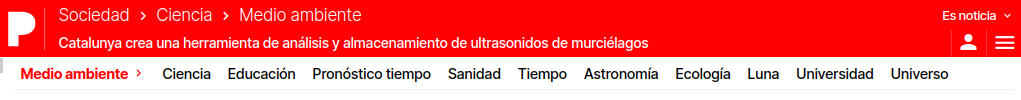 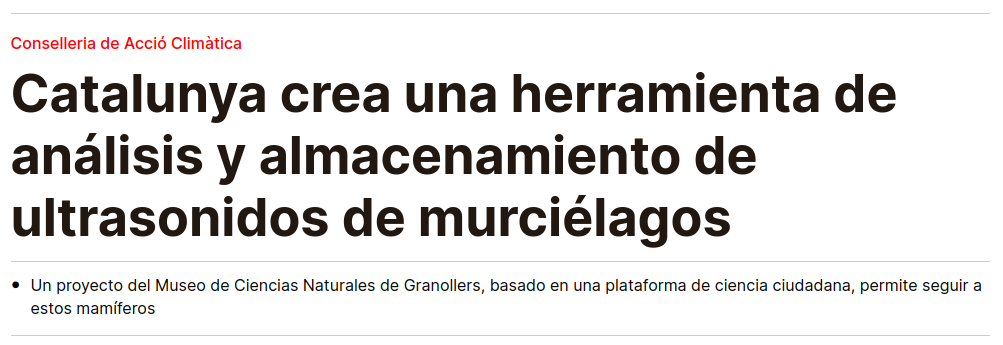 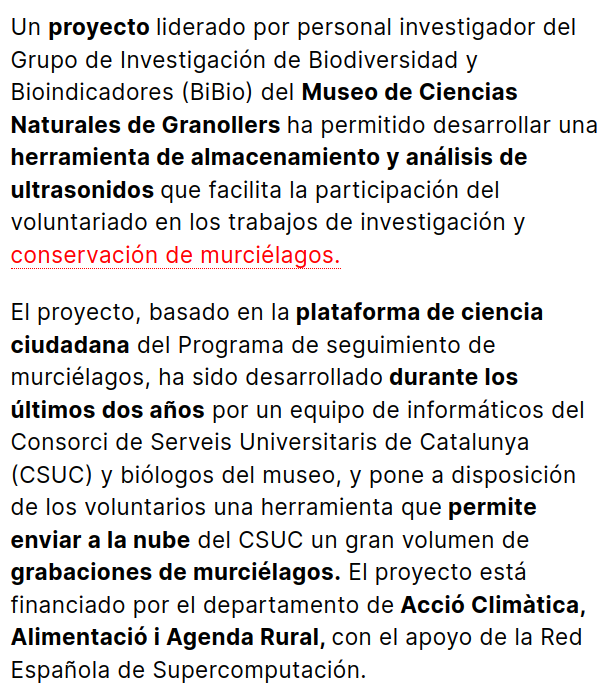 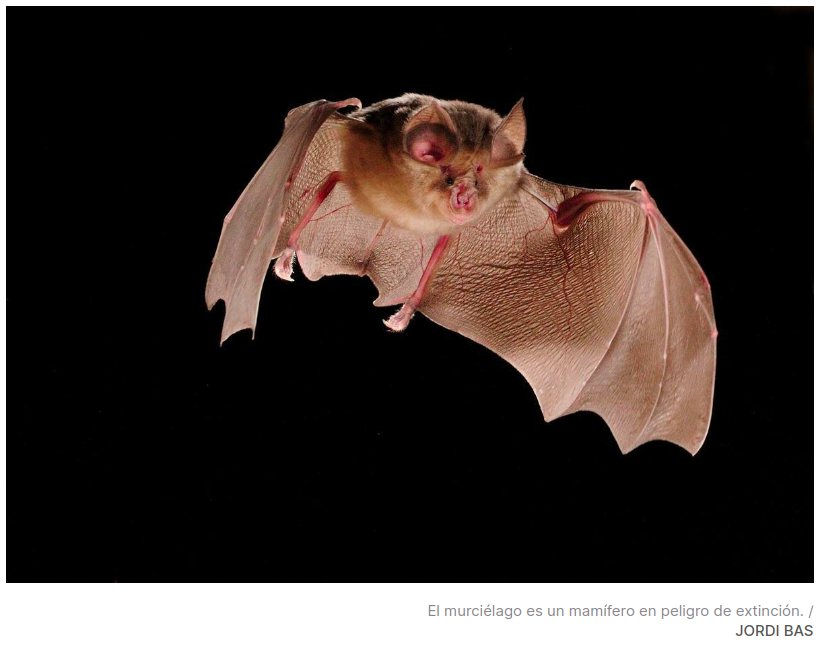 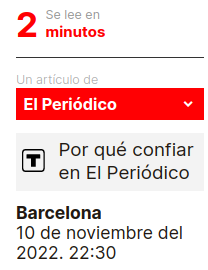 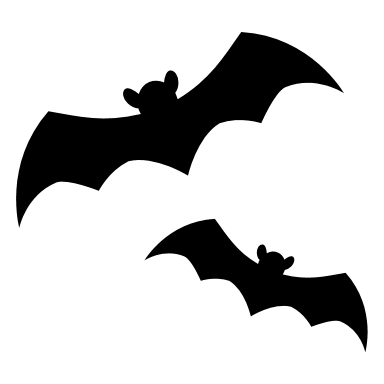 Programa de seguimiento de murciélagos
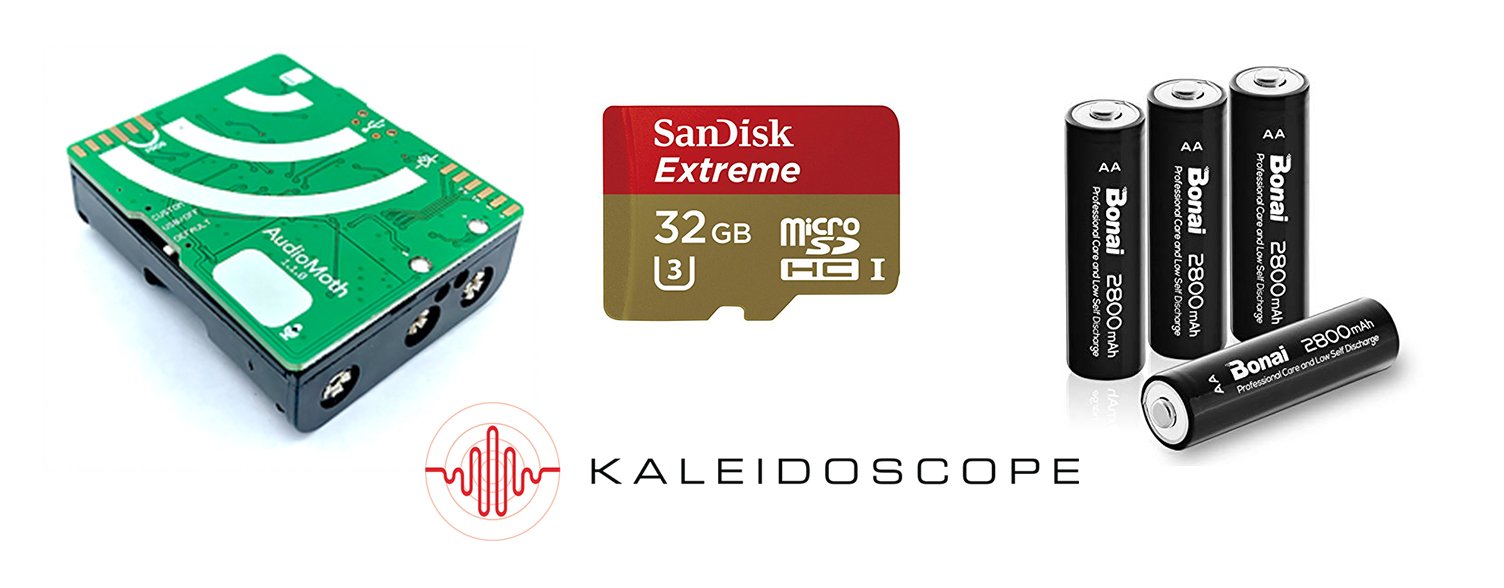 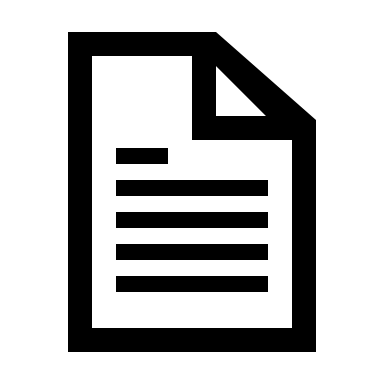 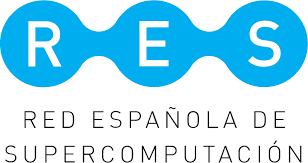 HPC

CLOUD

IA

(QUANTUM)
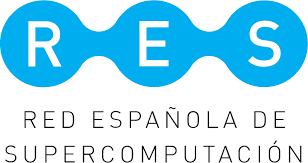 CORA.EINA DMP
DATASETS
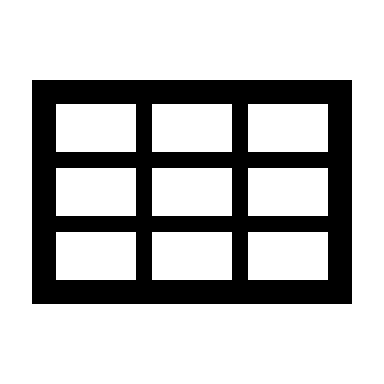 STORAGE

UNIDISC (OWNCLOUD)
CORA. RDR

CORA. TDX

REPOSITORIOS

PRESERVACIÓN

BACKUP
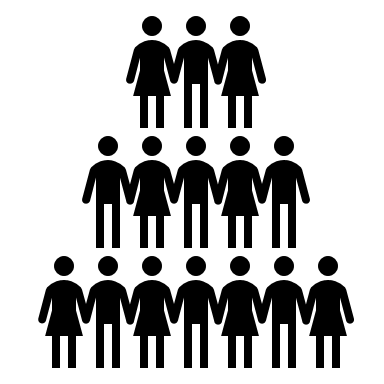 OTROS SERVICIOS​
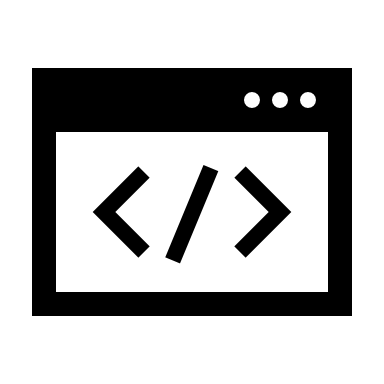 CORA. PRC
PLANIFICACIÓN Y DISEÑO
RECOLECCIÓN
ALMACENAJE A CORTO PLAZO
ANÁLISIS
PUBLICACIÓN
PRESERVACIÓN - ALMACENAGE A LARGO PLAZO
DESCUBIERTA
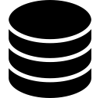 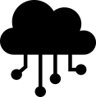 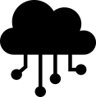 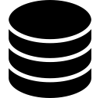 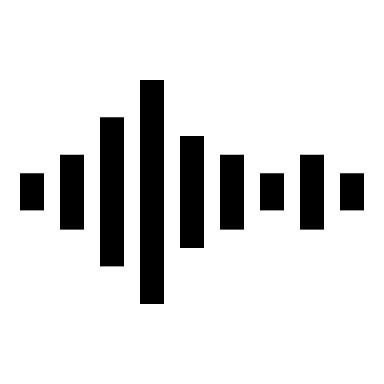 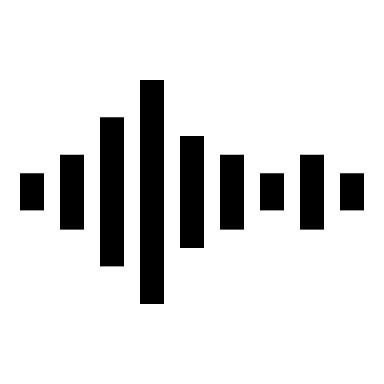 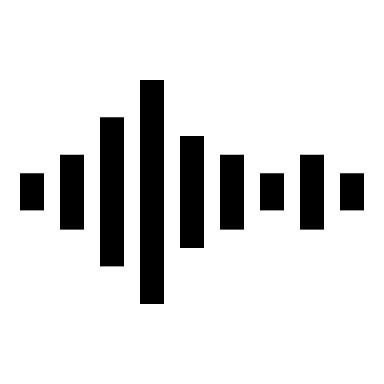 .WAV (RAW)
.WAV (RAW)
.WAV (CLEAN)
DATASET
Índice
El CSUC y la ciencia abierta
Servicios de datos para todo el ciclo de investigación
Un ejemplo de uso de diferentes servicios
Crecimiento gracias a fondos europeos
Crecimiento en infraestructura y servicios gracias a fondos europeos
HPC

CLOUD

IA

(QUANTUM)
CORA.EINA DMP
STORAGE

UNIDISC (OWNCLOUD)
CORA. RDR

CORA. TDX

REPOSITORIOS

BACKUP
CORA. PRC
PLANIFICACIÓN Y DISEÑO
RECOLECCIÓN
ALMACENAJE A CORTO PLAZO
ANÁLISIS
PUBLICACIÓN
PRESERVACIÓN - ALMACENAGE A LARGO PLAZO
DESCUBIERTA
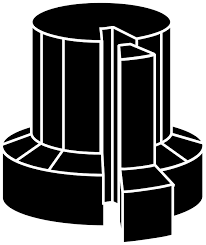 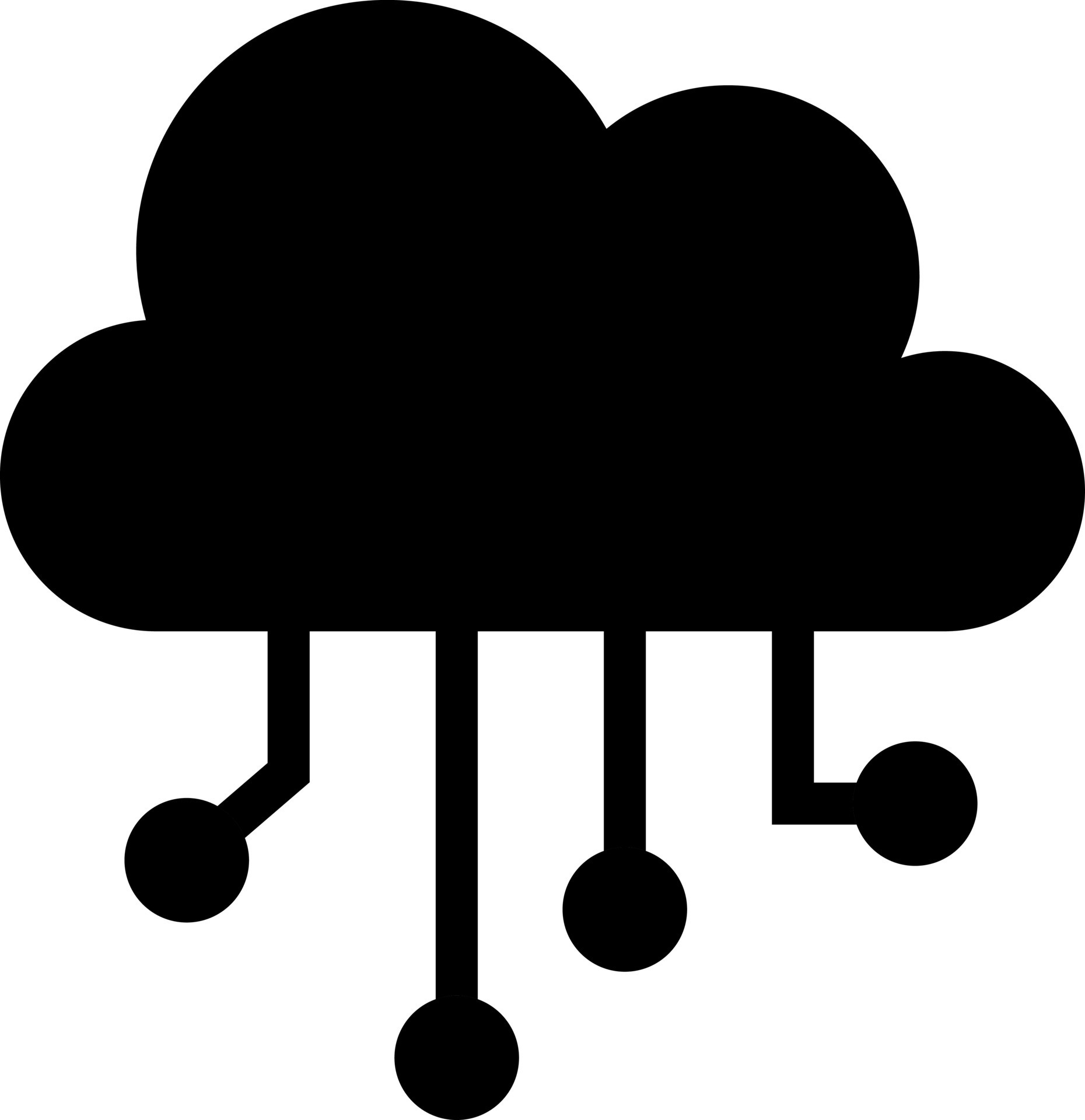 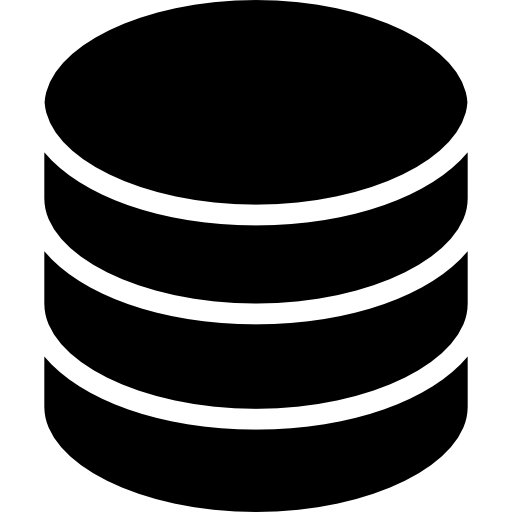 Crecimiento en infraestructura y servicios gracias a fondos europeos
Ampliación y mejora de los servicios de datos
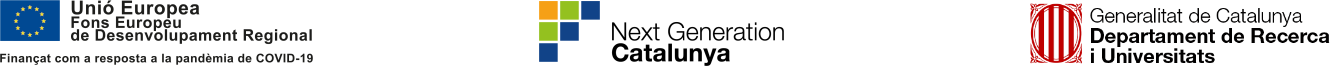 HPC

CLOUD

IA

(QUANTUM)
CORA.EINA DMP
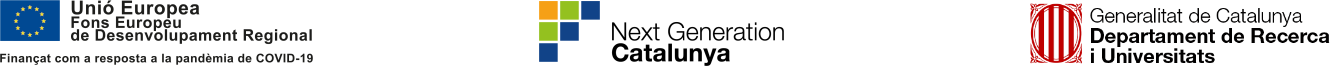 STORAGE

UNIDISC (OWNCLOUD)
CORA. RDR

CORA. TDX

REPOSITORIOS

PRESERVACIÓN

BACKUP
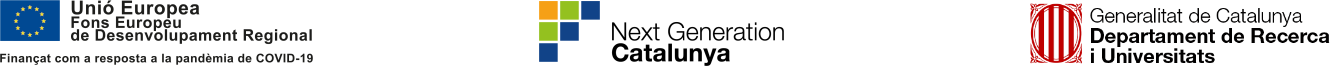 OTROS SERVICIOS​
CORA. PRC
PLANIFICACIÓN Y DISEÑO
RECOLECCIÓN
ALMACENAJE A CORTO PLAZO
ANÁLISIS
PUBLICACIÓN
PRESERVACIÓN - ALMACENAGE A LARGO PLAZO
DESCUBIERTA
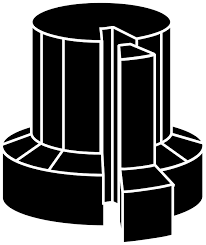 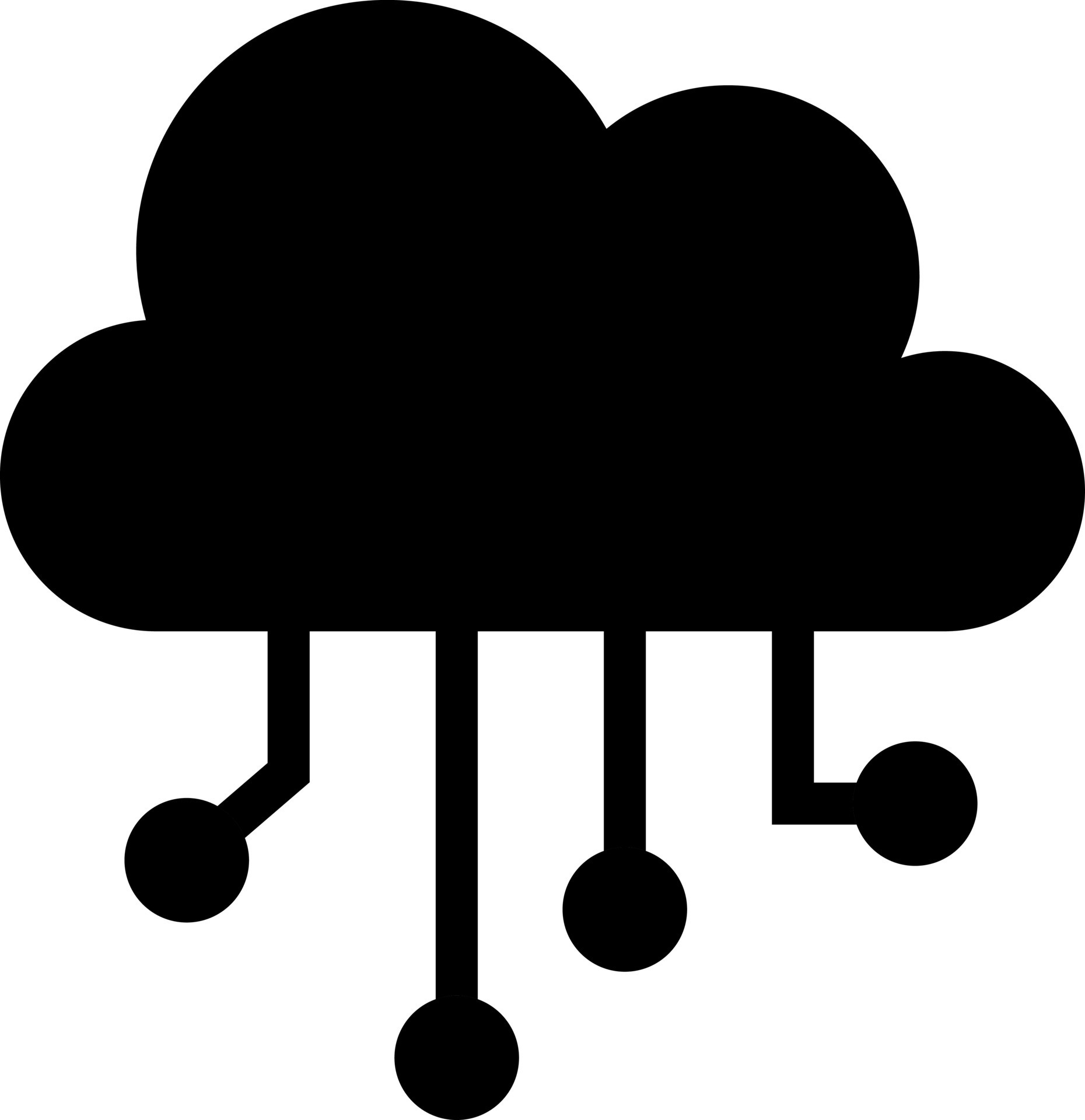 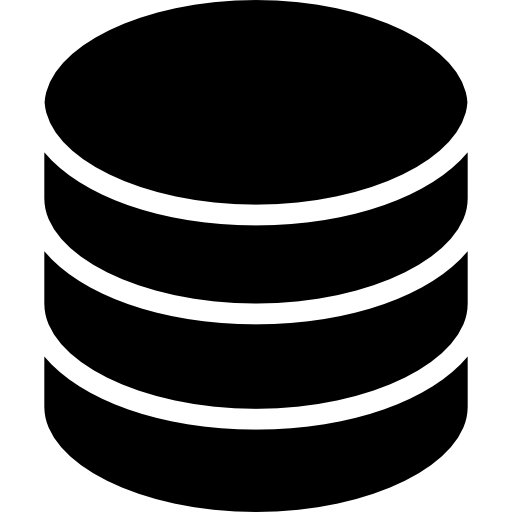 Crecimiento en infraestructura y servicios gracias a fondos europeos
Ampliación y mejora de los servicios de datos
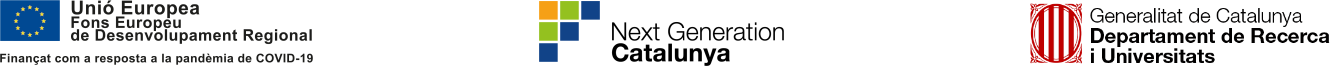 HPC

CLOUD

IA

(QUANTUM)
CORA.EINA DMP
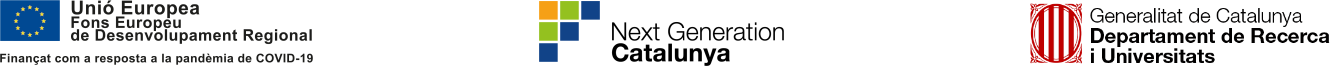 STORAGE

UNIDISC (OWNCLOUD)
CORA. RDR

CORA. TDX

REPOSITORIOS

PRESERVACIÓN

BACKUP
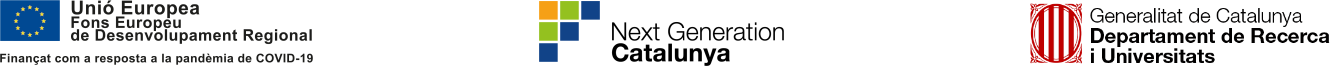 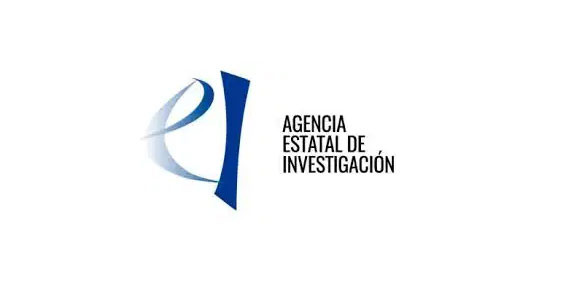 OTROS SERVICIOS​
CORA. PRC
PLANIFICACIÓN Y DISEÑO
RECOLECCIÓN
ALMACENAJE A CORTO PLAZO
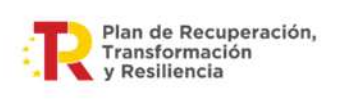 ANÁLISIS
PUBLICACIÓN
PRESERVACIÓN - ALMACENAGE A LARGO PLAZO
DESCUBIERTA
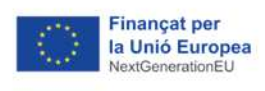 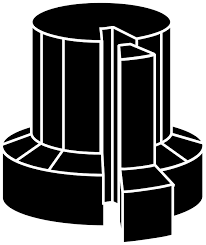 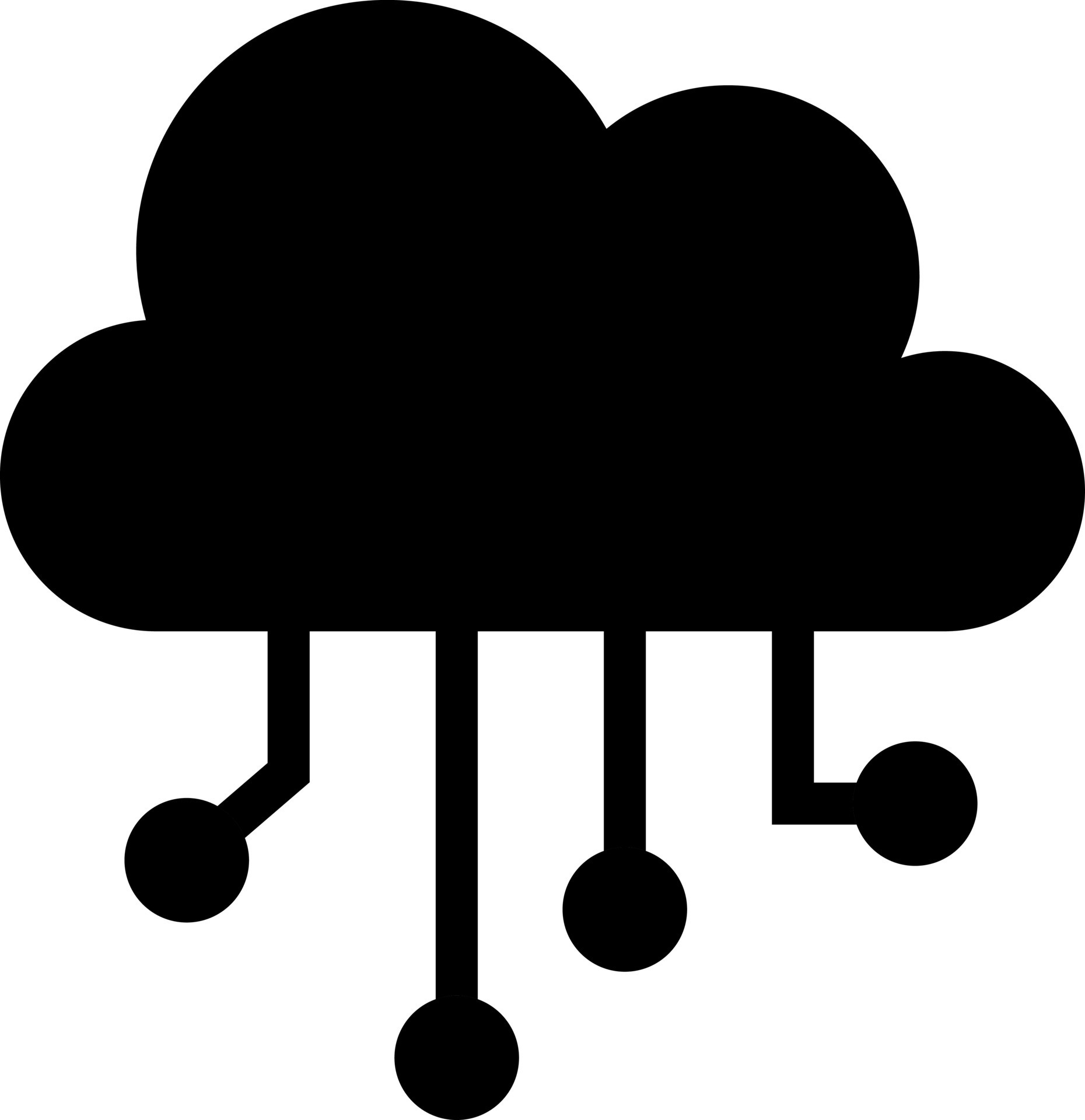 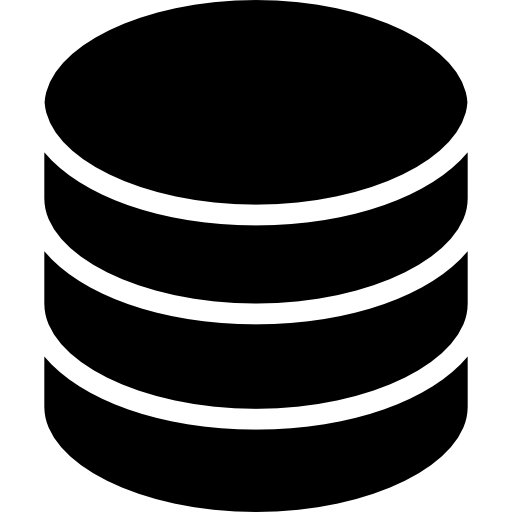 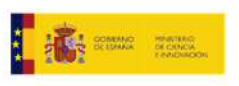 Renovación de la infraestructura de HPC
Ricard de la Vega
ricard.delavega@csuc.cat
       @rdelavega

Mireia Alcalá
mireia.alcala@csuc.cat


Núria Raga
nuria.raga@csuc.cat
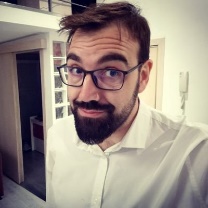 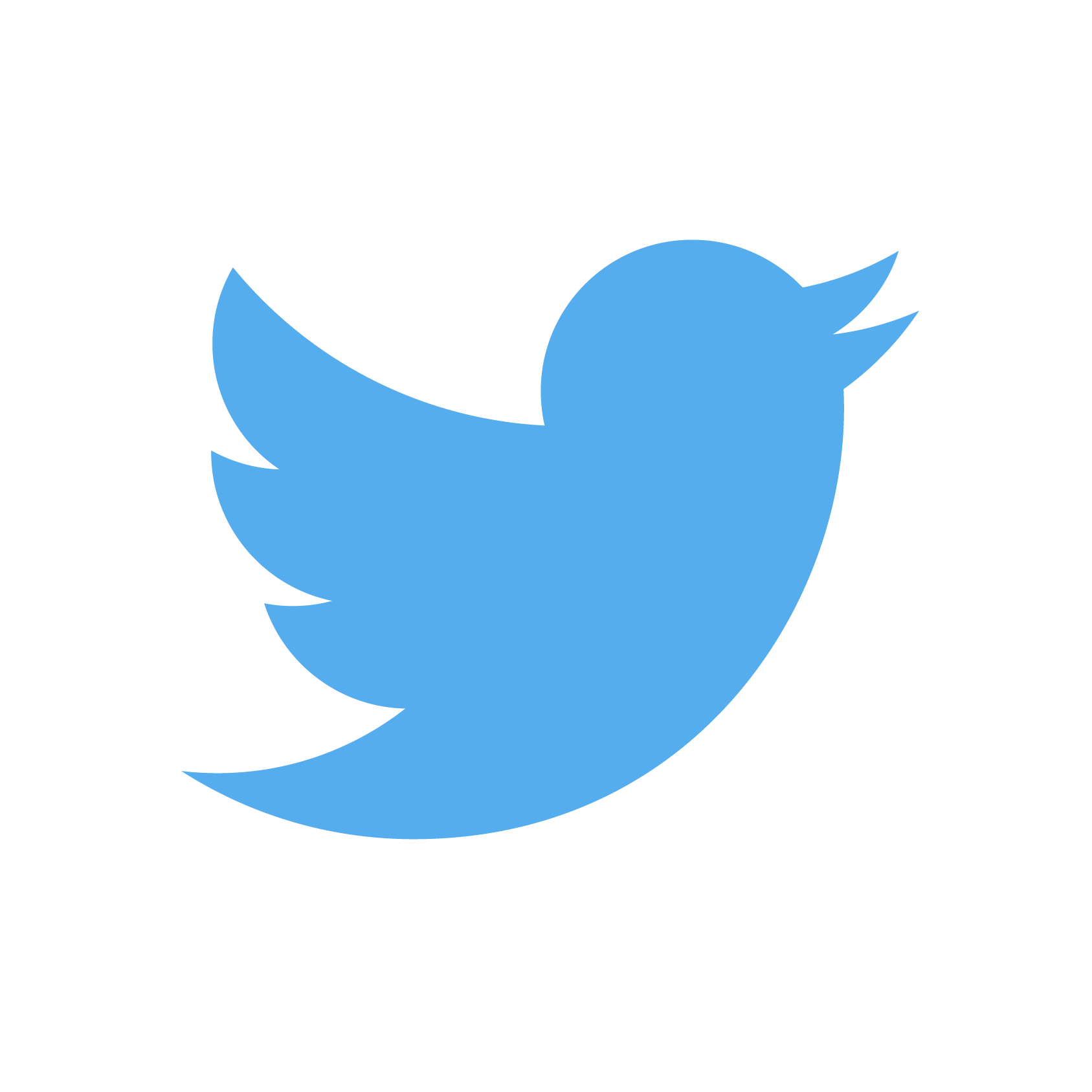 Muchas gracias por su atención
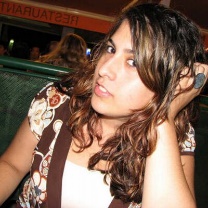 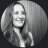